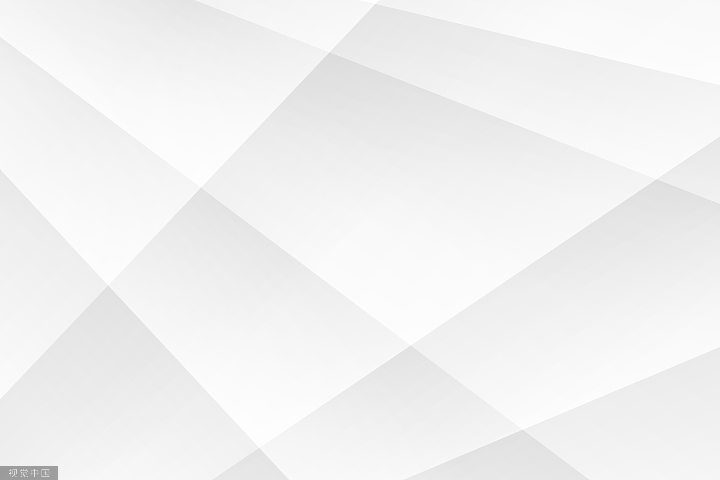 202X
季度工作汇报
汇报人：AiPPT
汇报时间：20XX.X
目录
CONTENT
01
02
工作概述与目标回顾
工作成果与亮点展示
03
04
问题与挑战分析
下一步工作计划
05
团队建设与个人成长
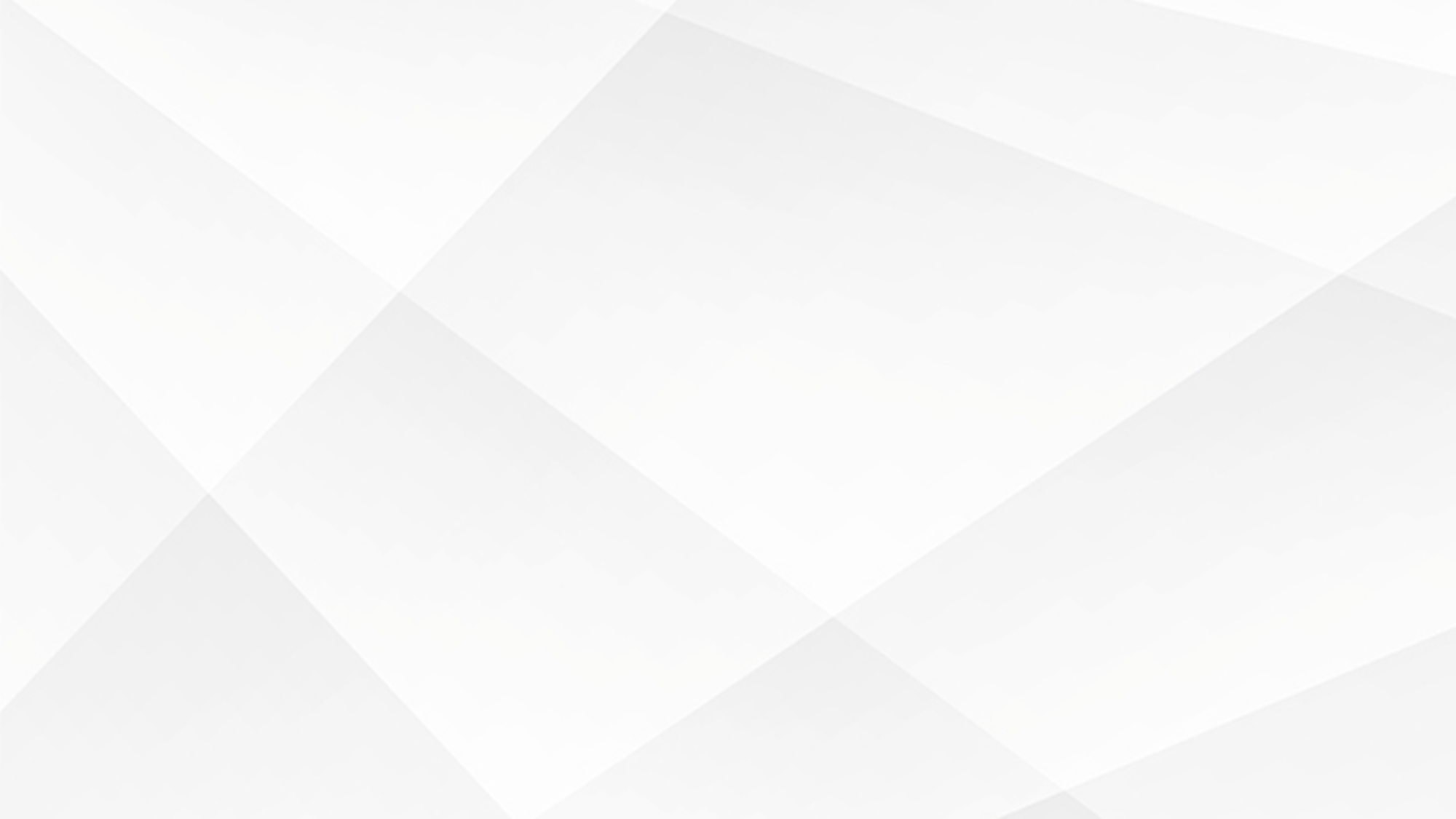 01
PART
工作概述与目标回顾
季度工作目标
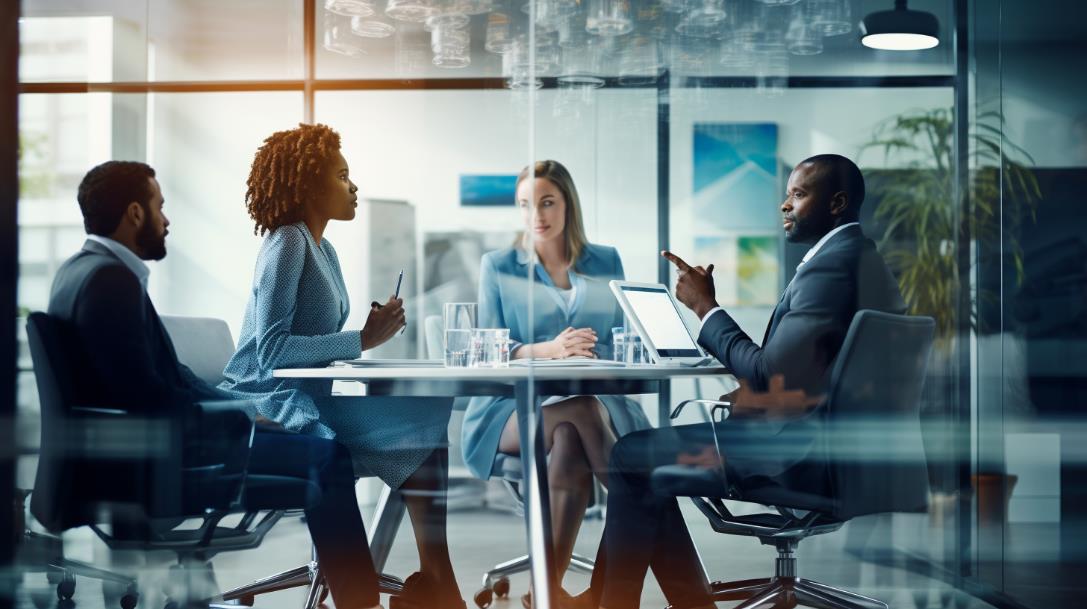 目标设定背景
本季度工作目标的设定基于上一季度的工作成果和市场变化，旨在提升团队效率和产品质量。
目标包括但不限于销售额增长、客户满意度提升、产品创新等关键绩效指标。
目标设定过程中，团队成员的反馈和市场调研结果被充分考虑，以确保目标的可实现性和挑战性。
目标完成情况
对比季度初设定的目标，分析各项指标的完成情况，包括达成率和未达成的原因。
详细说明在销售、客户服务、产品开发等方面的具体成果，以及对公司整体业绩的影响。
通过数据图表展示关键指标的变化趋势，直观反映工作成效。
目标调整与优化
根据目标完成情况，分析目标设定的合理性和实际工作中的偏差，提出调整建议。
讨论目标调整的必要性，包括市场环境变化、内部资源分配等因素。
提出下一阶段的目标优化方案，确保目标与公司战略保持一致。
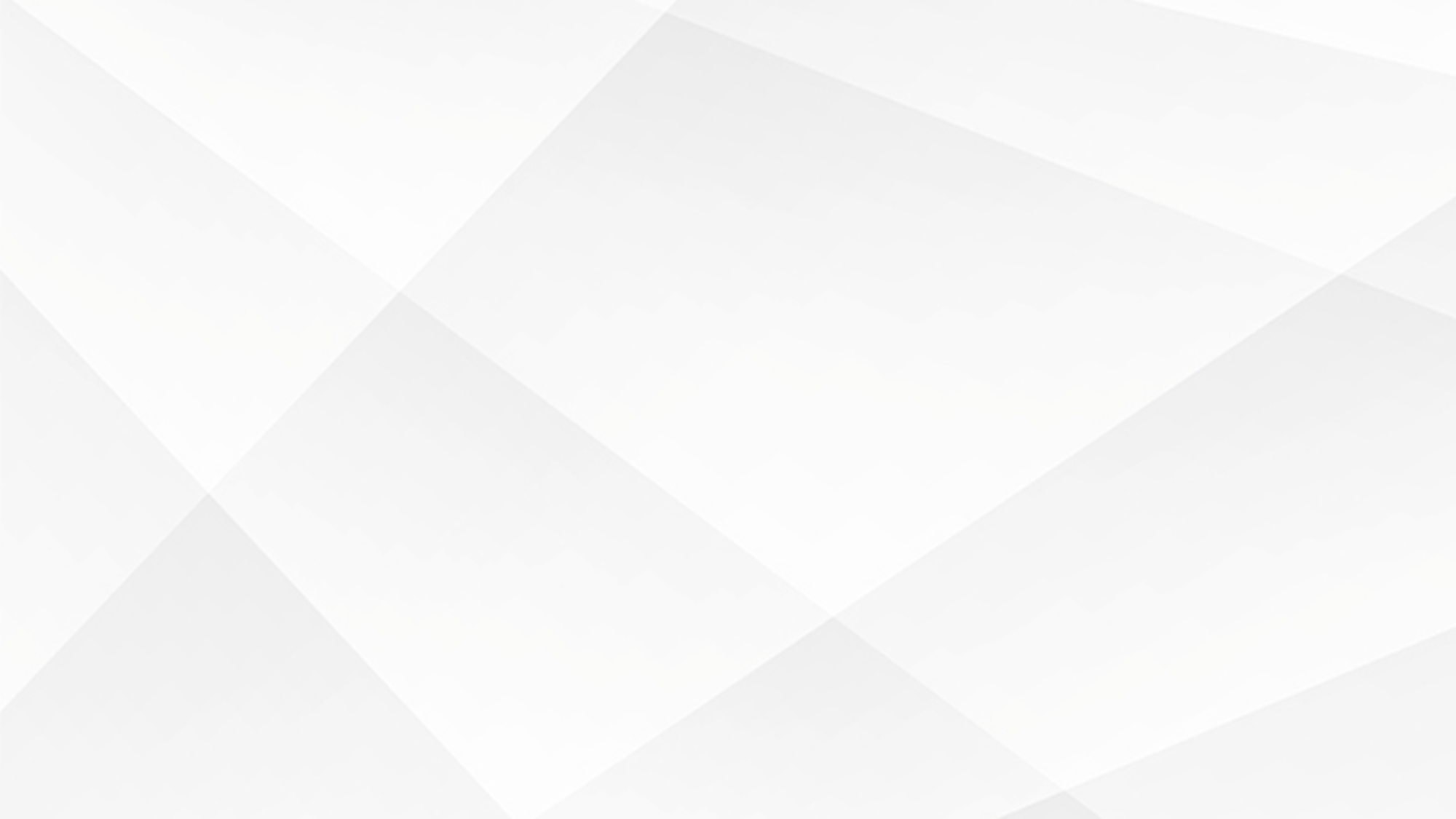 02
PART
工作成果与亮点展示
项目完成情况
重点项目回顾
创新成果展示
团队协作与沟通
回顾本季度内完成的重点项目，包括项目名称、目标、实施过程和最终成果。
分析项目成功的关键因素，如团队协作、资源配置、技术创新等。
通过案例分析，展示项目对公司业务的积极影响。
介绍本季度内团队在产品、服务或流程上的创新成果。
详细说明创新点，包括技术突破、设计理念、市场反馈等。
通过对比分析，展示创新成果对提升工作效率和市场竞争力的贡献。
分析本季度内团队协作和沟通的效果，包括团队成员之间的互动和信息流通。
讨论团队协作中遇到的问题和挑战，以及采取的解决措施。
强调团队协作对项目成功和工作氛围的重要性。
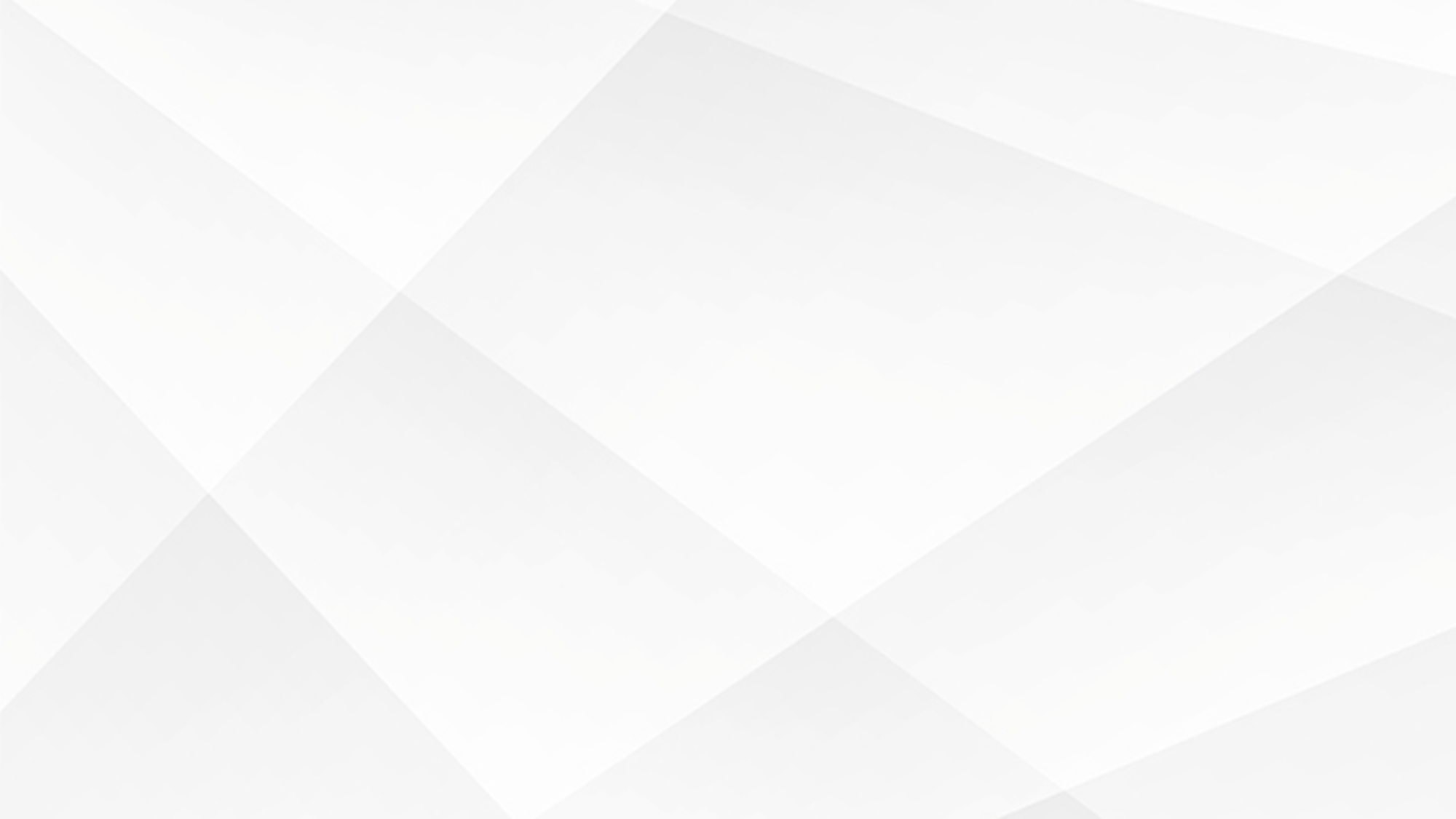 03
PART
问题与挑战分析
遇到的主要问题
问题描述与影响
问题解决措施
风险管理与应对
介绍针对主要问题采取的解决措施，包括短期应对和长期预防策略。
分析解决措施的实施效果，包括成功案例和未达预期的反思。
提出改进方案，以提高问题解决的效率和效果。
讨论本季度内的风险管理情况，包括风险识别、评估和应对措施。
分析风险管理对公司业务的保护作用，以及在实际操作中的不足之处。
提出风险管理的改进建议，以增强公司对不确定性的应对能力。
详细描述本季度内遇到的主要问题，包括问题的性质、发生频率和影响范围。
分析问题对工作进度、团队士气和客户满意度的影响。
通过具体案例，展示问题对公司业务的具体影响。
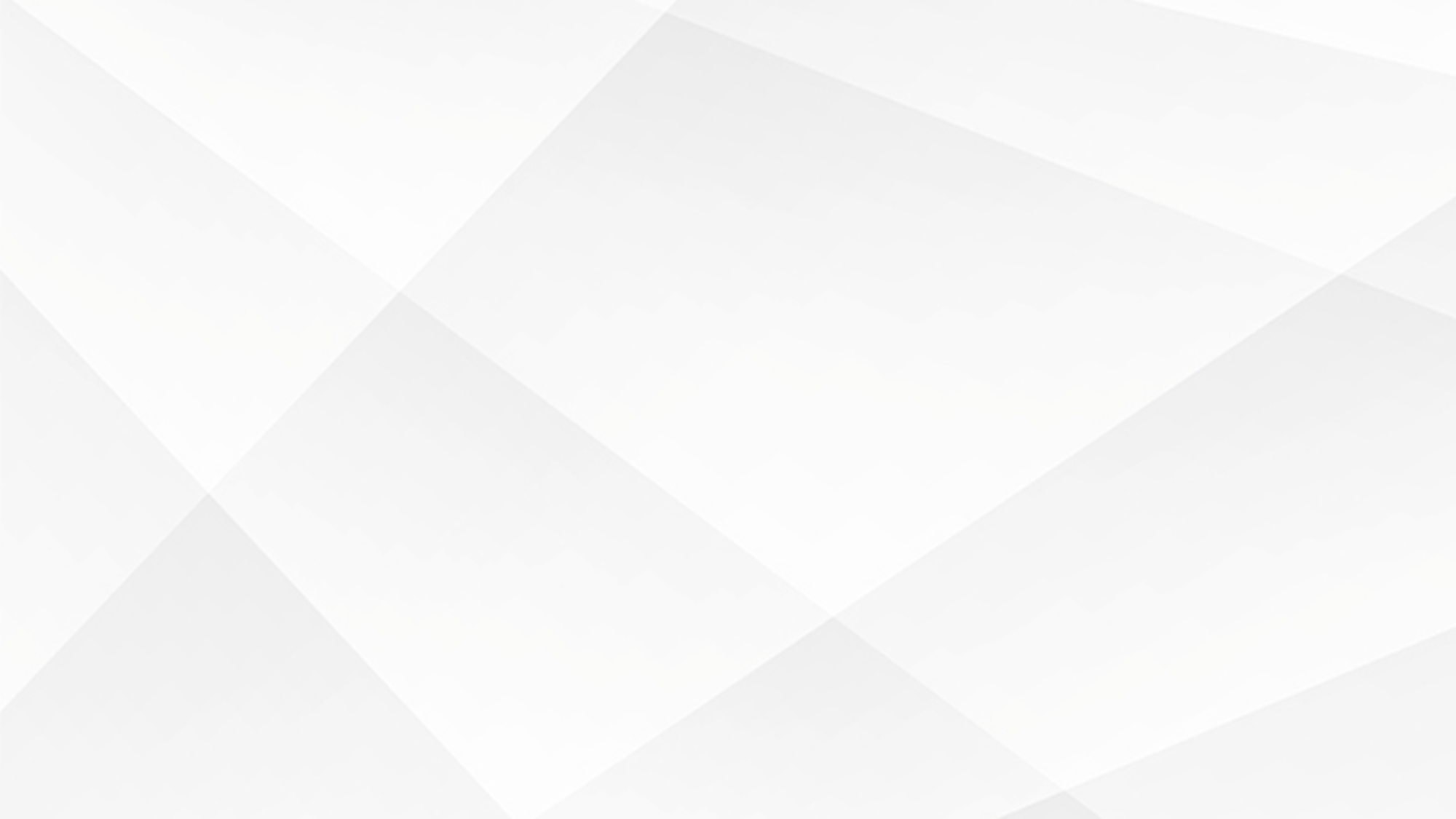 04
PART
下一步工作计划
下季度工作目标
目标设定依据
根据本季度的工作成果和市场趋势，设定下一季度的工作目标。
分析目标设定的依据，包括公司战略、团队能力、市场机会等。
讨论目标的可实现性和对公司未来发展的重要性。
目标分解与执行计划
将下季度的工作目标分解为具体的任务和里程碑，明确责任人和完成时限。
制定详细的执行计划，包括资源分配、时间管理、风险控制等。
通过甘特图等工具，展示任务的进度安排和关键节点。
预期成果与评估
预测下季度工作计划的预期成果，包括业务增长、市场拓展、团队发展等。
设定评估标准和方法，以监控工作计划的执行情况和效果。
讨论如何根据评估结果调整工作计划，以确保目标的实现。
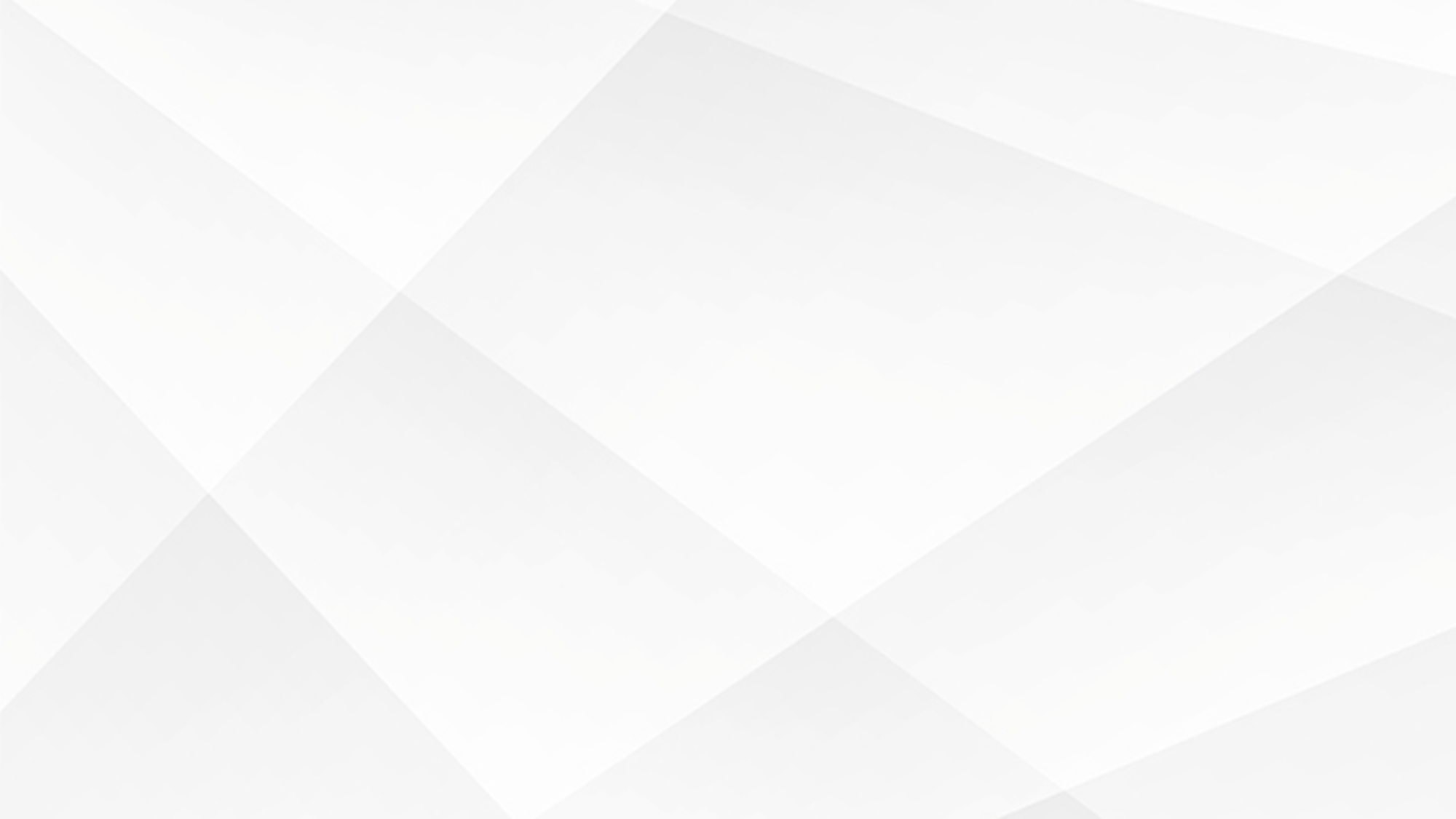 05
PART
团队建设与个人成长
团队建设活动
团队凝聚力提升
个人成长与培训
激励与认可机制
介绍本季度内组织的团队建设活动，包括活动目的、形式和参与情况。
分析团队建设活动对提升团队凝聚力和工作氛围的效果。
提出未来团队建设的计划和建议，以促进团队成员之间的交流和合作。
讨论本季度内团队成员的个人成长情况，包括技能提升、职业发展等。
介绍为团队成员提供的培训和发展机会，包括内部培训、外部研讨会等。
分析培训和发展机会对提高团队整体能力和满足个人职业规划的作用。
介绍本季度内实施的激励与认可机制，包括奖励制度、表彰活动等。
分析激励与认可机制对提高团队士气和工作积极性的影响。
提出优化激励与认可机制的建议，以激发团队成员的潜力和创造力。
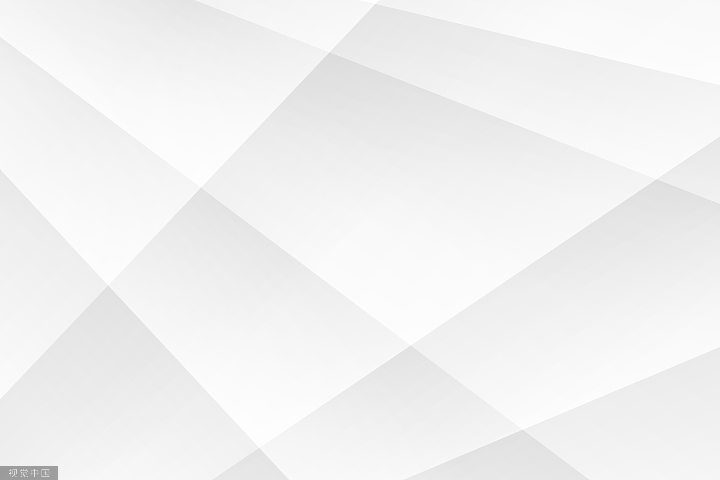 202X
谢谢大家
汇报人：AiPPT
汇报时间：20XX.X